Организация питания                обучающихся 
«МКОУ СОШ                                                                       с.Первомайское».
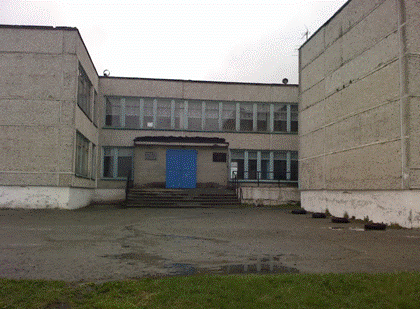 Директор «МКОУ СОШ с. Первомайское»
Саулич Оксана Васильевна
Положение об организации питания
учащихся в МКОУ СОШ с.Первомайское
		Положение об организации питания учащихся в муниципальном казённом общеобразовательном учреждении средней общеобразовательной школе с.Первомайское разработано в целях укрепления здоровья обучающихся и устанавливает требования к организации питания обучающихся в образовательном учреждении. 
При организации питания «МКОУ СОШ с. Первомайское» руководствуется:
	- Законом РФ «Об образовании РФ» от 29.12.2012 № 273-ФЗ;
	- СанПиН 2.4.5.2409-08;
	- Федеральный закон  от 30.03.1999 №52-ФЗ «О санитарно-эпидемиологическом благополучии населения»;
В соответствии с установленными требованиями СанПиН созданы следующие условия для организации питания учащихся:
		- Предусмотрены производственные помещения для хранения, 	приготовления пищи, оснащены необходимым 	оборудованием (торгово-технологическим, холодильным, весоизмерительным), инвентарем;
		- Предусмотрены помещения для приема пищи, снабженные 	соответствующей мебелью;
		- Разработан и утвержден порядок питания учащихся (режим 	работы столовой, время перемен для принятия пищи, 	график питания обучающихся.
Основные цели и задачи «МКОУ СОШ с.Первомайское»
	Питание обучающихся должно быть организовано с целью:
Социальной защиты обучающихся и повышения доступности и качества питания в МКОУ СОШ с.Первомайское;
Увеличения охвата горячим питанием , как можно большего количества учащихся;  
Обеспечения горячим питанием учащихся, относящихся к социально незащищенным группам населения.
	Основными задачами при организации питания учащихся являются :
Гарантированное качество и безопасность питания и пищевых продуктов, используемых в питании учащихся;
Формирование здорового образа жизни учащихся.
Порядок Организации питания в школе
	
	- Ежедневно в обеденном зале вывешивается утверждённое директором школы меню, в котором указываются названия блюд, 	их объём (выход в граммах), пищевая ценность и стоимость;
	- Столовая школы осуществляет производственную деятельность в полном объеме 5 дней - с понедельника по пятницу  включительно в режиме работы школы;
	- Часы приема пищи устанавливаются в соответствии с графиком приема пищи, утвержденным директором школы, 
	- Для поддержания порядка в столовой организовано дежурство педагогических работников; 
	- Классные руководители  сопровождают обучающихся в столовую для принятия пищи в соответствии с графиком питания, утверждённым директором школы, контролируют мытьё рук учащимися перед приёмом пищи и их поведение во время завтрака;
	- Проверку качества пищи, соблюдение рецептур и технологических режимов осуществляет бракеражная комиссия, созданная приказом директора школы. Результаты проверки заносятся в бракеражный журнал.
В составе бракеражной комиссии «МКОУ СОШ с. Первомайское»
Саулич О.В. – директор школы; 
Загнибида Т.Н. – председатель бракеражной комиссии, учитель биологии;
Гараева Т.Н. - член, бракеражной комиссии, заместитель директора;
Перминова С.В. – член бракеражной комиссии, председатель профсоюзного комитета.
Режим работы школьной столовой
Учащиеся питаются по классам, согласно графику, утвержденному директором;
Питание учащихся производится ежедневно по десятидневному цикличному меню с учетом возрастных особенностей.
Режим учебных занятий и длительность перемен должны обеспечить достаточно времени для приема пищи учащимся. Рекомендованная продолжительность двух больших перемен составляет по 20 минут;
Организация горячего питания осуществляется организованными группами, согласно графику питания: 1 большая перемена – питание 1-4кл; на 2-ой большой перемене питаются 5-9 кл. и старшие классы
Порядок предоставления питания учащимся
Питание учащимся производится:
За счет бюджетных средств(бесплатное питание) 
За счет средств родителей(родители детей вносят плату за их питание)
В ОУ учащимся предоставляется горячее питание в учебные дни.
Учащиеся ОУ, не относящиеся к льготным категориям, обеспечиваются горячим питанием за счет средств родителей.
Учащиеся 1-4 классов предоставляются горячие завтраки за счет средств областного бюджета.
Право на бесплатное питание имеют льготные категории учащиеся 5-9 и старших классов (опекаемые, из многодетных и малообеспеченных семей), при наличии документов подтверждающих льготу.
Повар и классный руководитель ведут ежедневный учет учащихся, получающих питание.
 Ответственный за питание ежедневно составляет меню-требование на выдачу продуктов питания с указанием количества довольствующихся, на основании которого выдает повару продукты, а бухгалтер обсчитывает стоимость блюд.
ДОКУМЕНТАЦИЯ
	В школе следующие документы по вопросам организации питания (регламентирующие и учётные, подтверждающие расходы по питанию):
	- Положение об организации питания обучающихся;
	- Приказ директора о назначении ответственных за организацию питания лиц с возложением на них функций контроля;
	- Приказ директора, регламентирующий организацию питания.
	- График питания обучающихся;
	- Пакет документов для постановки обучающихся на льготное питание;
	- Табель по учету питающихся;
	- Справки, акты, аналитические материалы по вопросам организации.